DISEÑO E IMPLEMENTACIÓN DE UN SISTEMA DE CONTROL SOBRE UNA ADAPTACIÓN DE ORTESIS VETERINARIA PARA LA REHABILITACIÓN DE RODILLA EN CANINOS DE LA FUNDACIÓN PAE
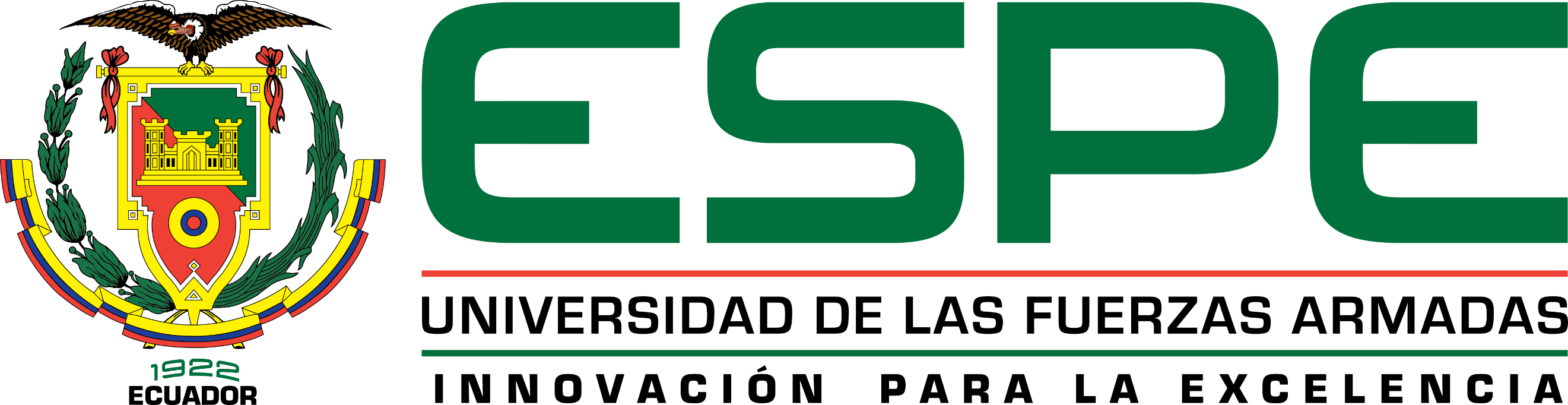 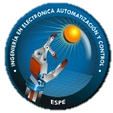 DEPARTAMENTO DE ELÉCTRICA, ELECTRÓNICA Y TELECOMUNICACIONES
CARRERA DE INGENIERÍA EN ELECTRÓNICA, AUTOMATIZACIÓN Y CONTROL
AUTOR: NACEVILLA CACHAGO, MIREYA PATRICIA

DIRECTOR:  ING. ERAZO SOSA , ANDRÉS SEBASTIÁN MSc.
SANGOLQUÍ – ECUADOR
2018
2. Fundamentación Teórica
3. Implementación de la ortesis
4. Desarrollo del sistema de control
5. Desarrollo de la interfaz de usuario
6. Pruebas y Resultados
7. Conclusiones
Contenido
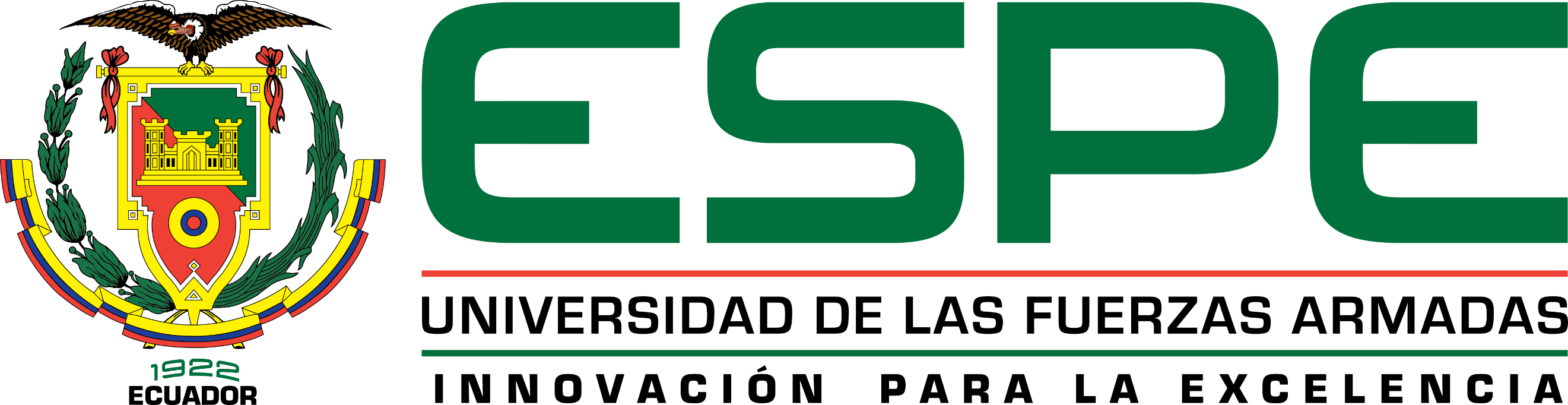 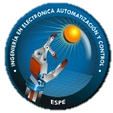 1. Introducción
[Speaker Notes: Aproveche este espacio para escribir su exposición de tesis. Siempre es recomendable escribir su exposición, de esa forma se ordenará y aprenderá con facilidad la exposición.]
1. Introducción
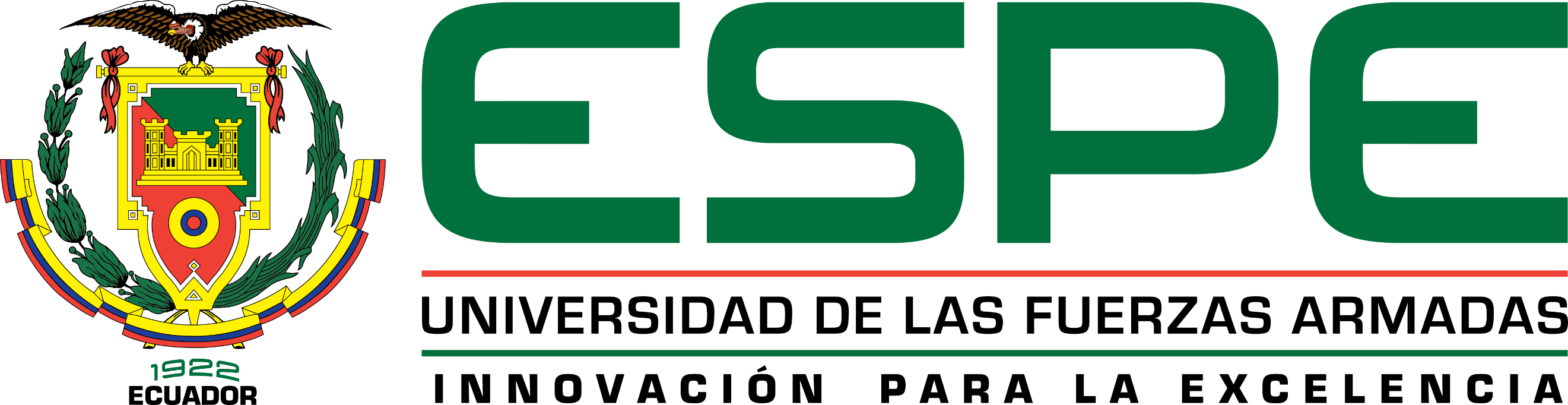 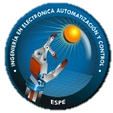 Antecedentes
Justificación e importancia
Alcance
Introducción

Fundamentación Teórica

Implementación de la ortesis

Desarrollo del sistema de control

Desarrollo de la interfaz de usuario

Pruebas y Resultados

Conclusiones
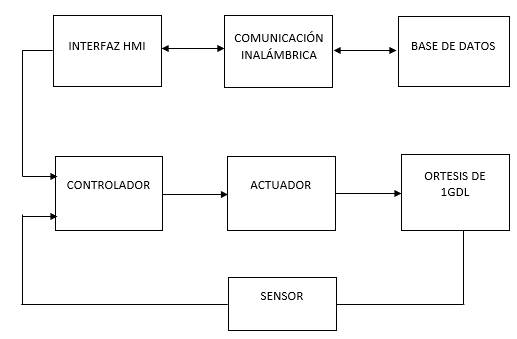 1. Introducción
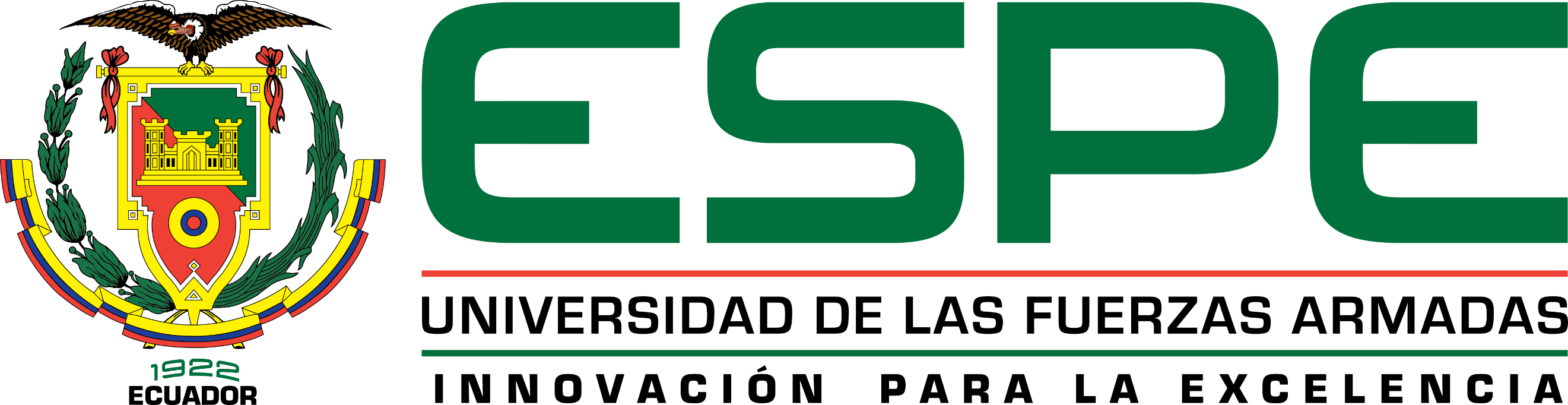 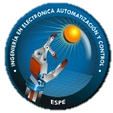 Introducción

Fundamentación Teórica

Implementación de la ortesis

Desarrollo del sistema de control

Desarrollo de la interfaz de usuario

Pruebas y Resultados

Conclusiones
2. Fundamentación Teórica
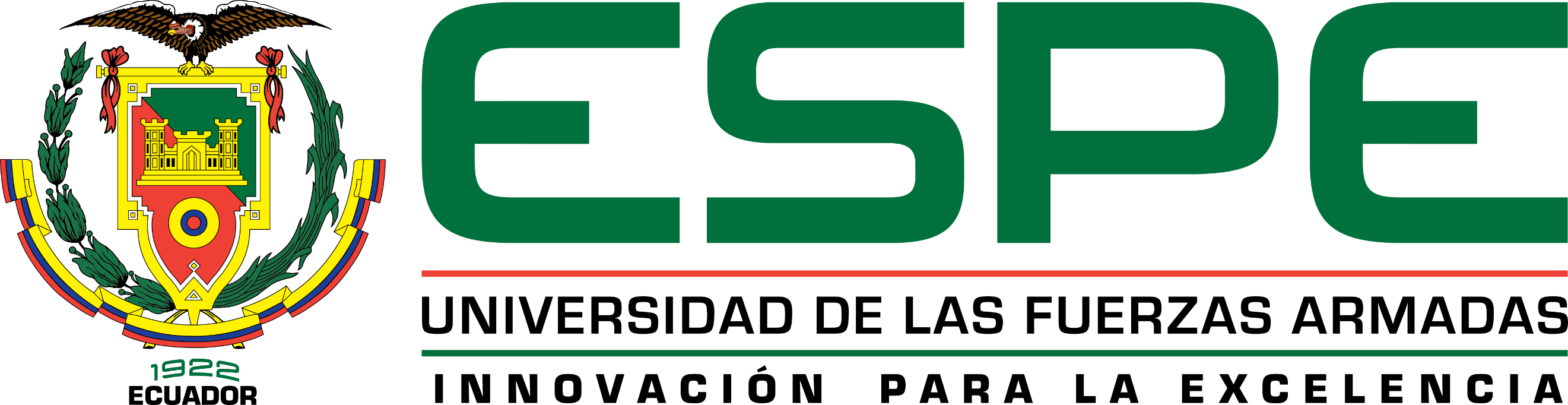 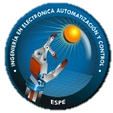 Sistema de control difuso





Ortesis veterinaria




Rango de movimiento pasivo (PROM)
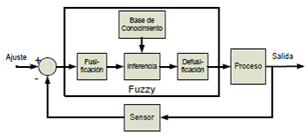 Introducción

Fundamentación Teórica

Implementación de la ortesis

Desarrollo del sistema de control

Desarrollo de la interfaz de usuario

Pruebas y Resultados

Conclusiones
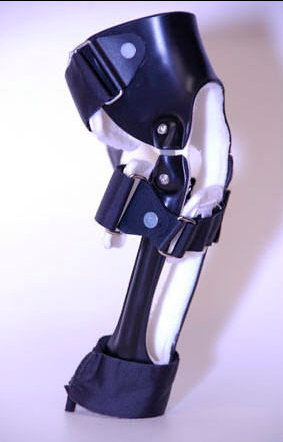 3. Implementación de la ortesis
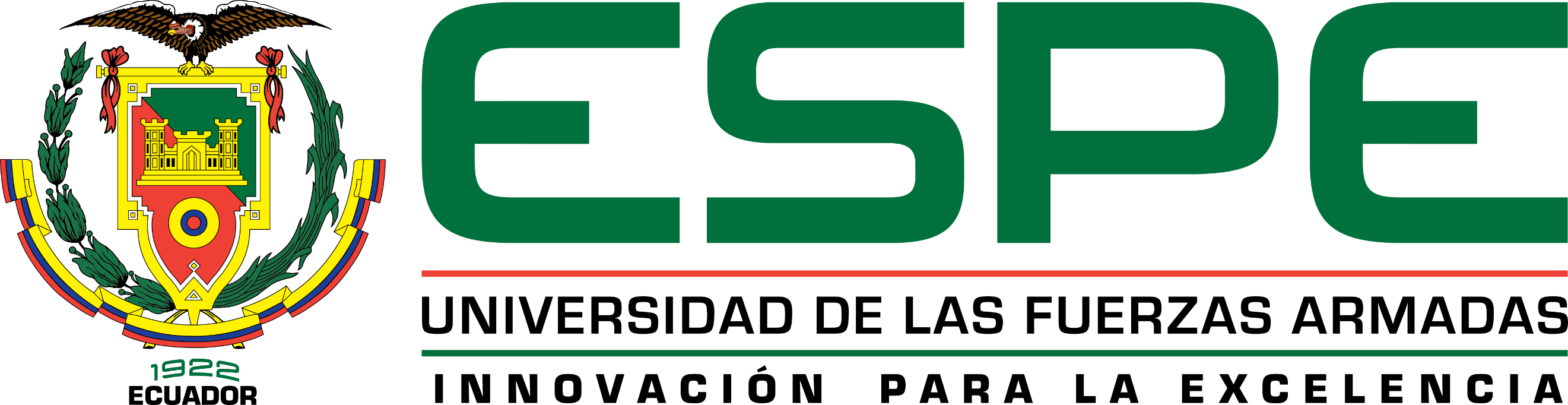 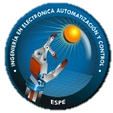 Diseño de pieza de acople entre el actuador y la ortesis.
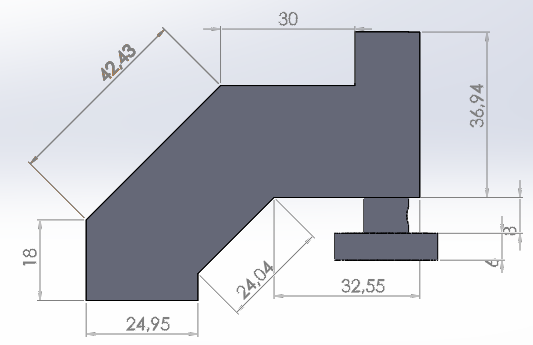 Introducción

Fundamentación Teórica

Implementación de la ortesis

Desarrollo del sistema de control

Desarrollo de la interfaz de usuario

Pruebas y Resultados

Conclusiones
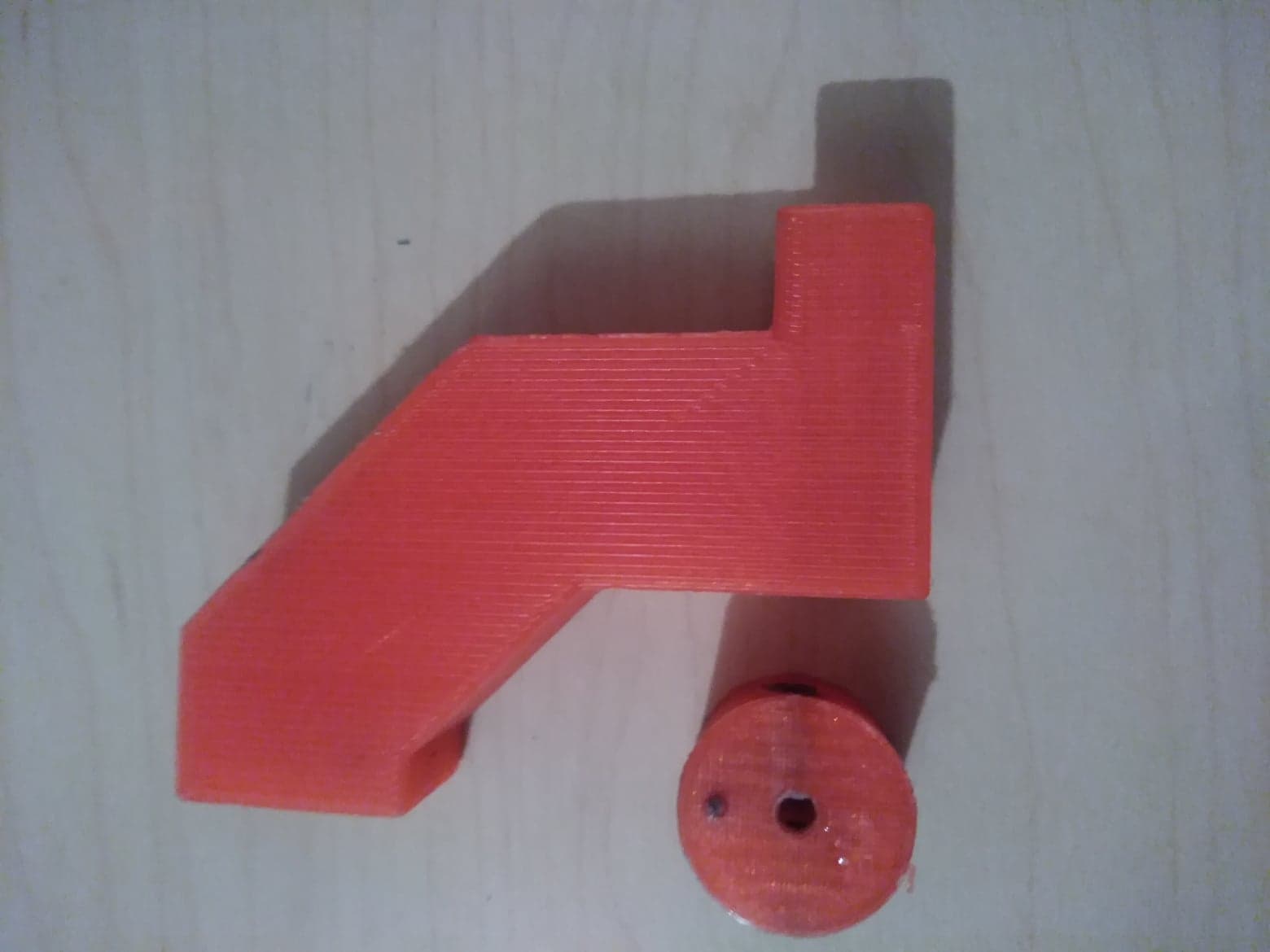 4. Desarrollo del sistema de control
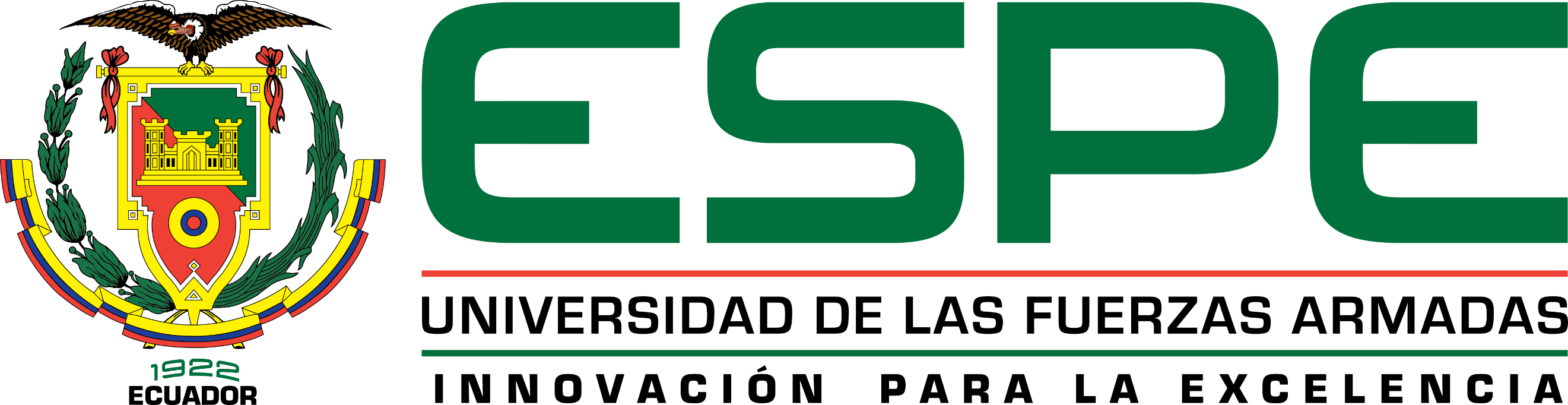 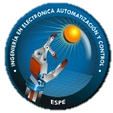 Parámetros: torque y velocidad
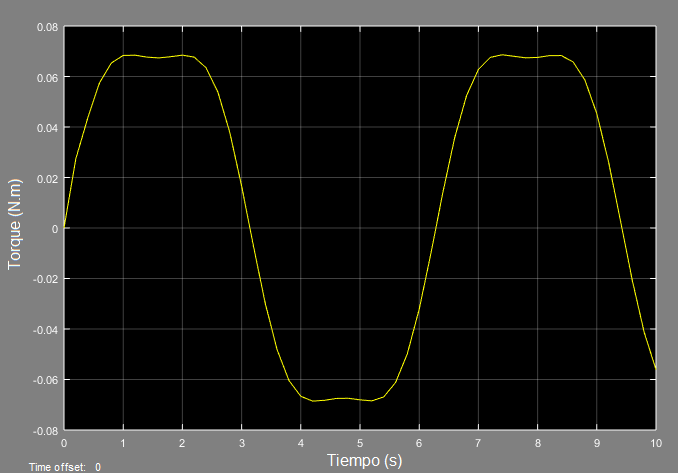 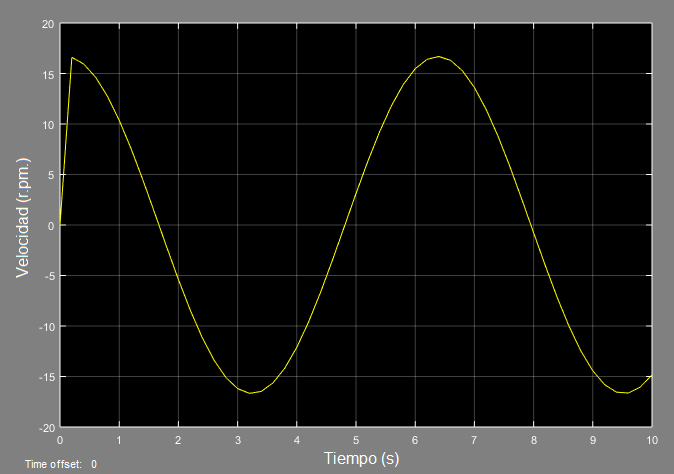 Introducción

Fundamentación Teórica

Implementación de la ortesis

Desarrollo del sistema de control

Desarrollo de la interfaz de usuario

Pruebas y Resultados

Conclusiones
Elementos electrónicos
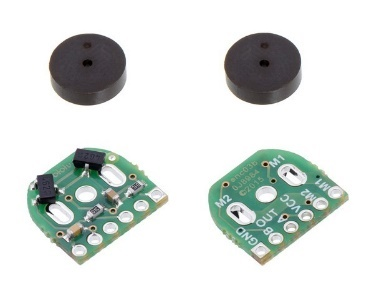 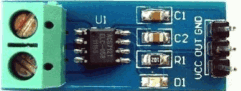 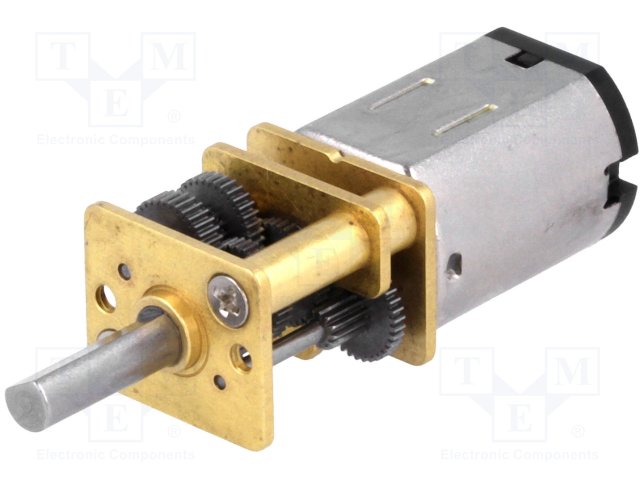 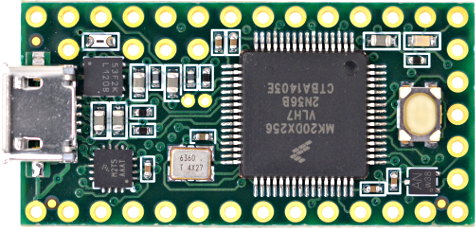 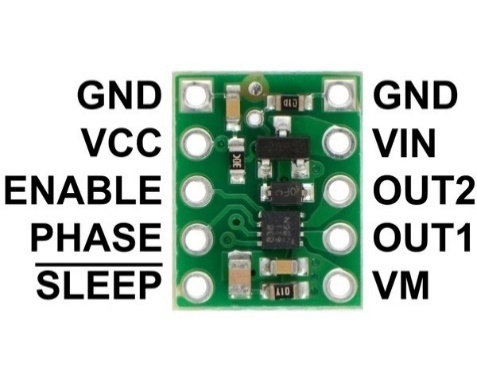 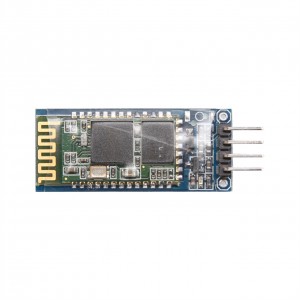 4. Desarrollo del sistema de control
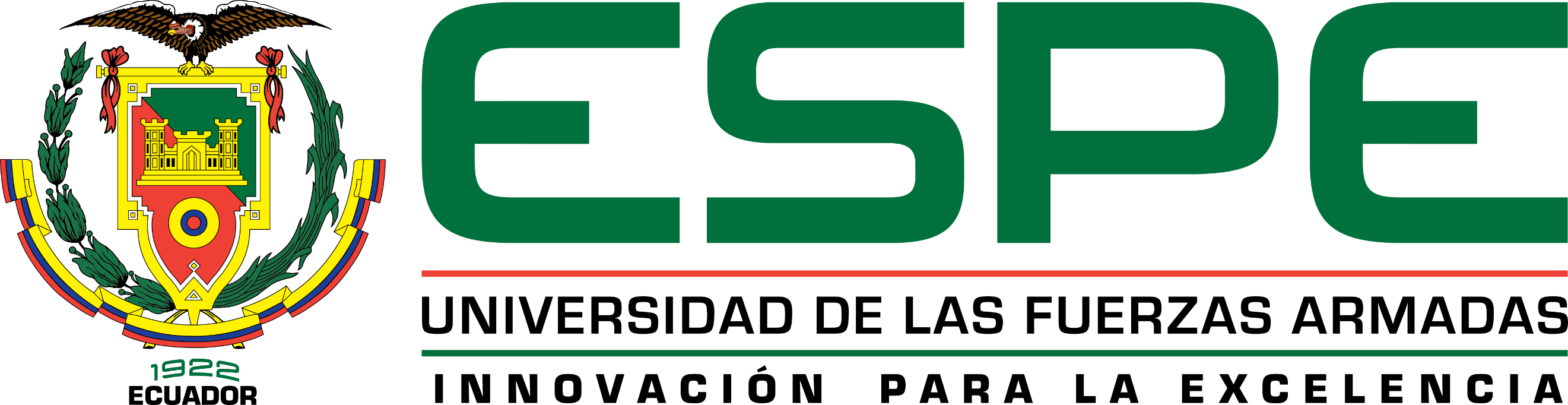 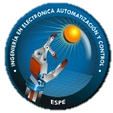 Sistema de control difuso
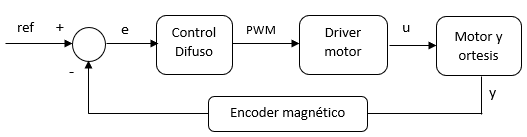 Introducción

Fundamentación Teórica

Implementación de la ortesis

Desarrollo del sistema de control

Desarrollo de la interfaz de usuario

Pruebas y Resultados

Conclusiones
Diseño del controlador difuso
Entrada difusa
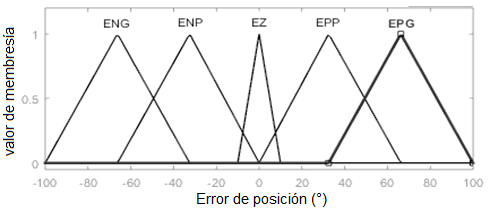 4. Desarrollo del sistema de control
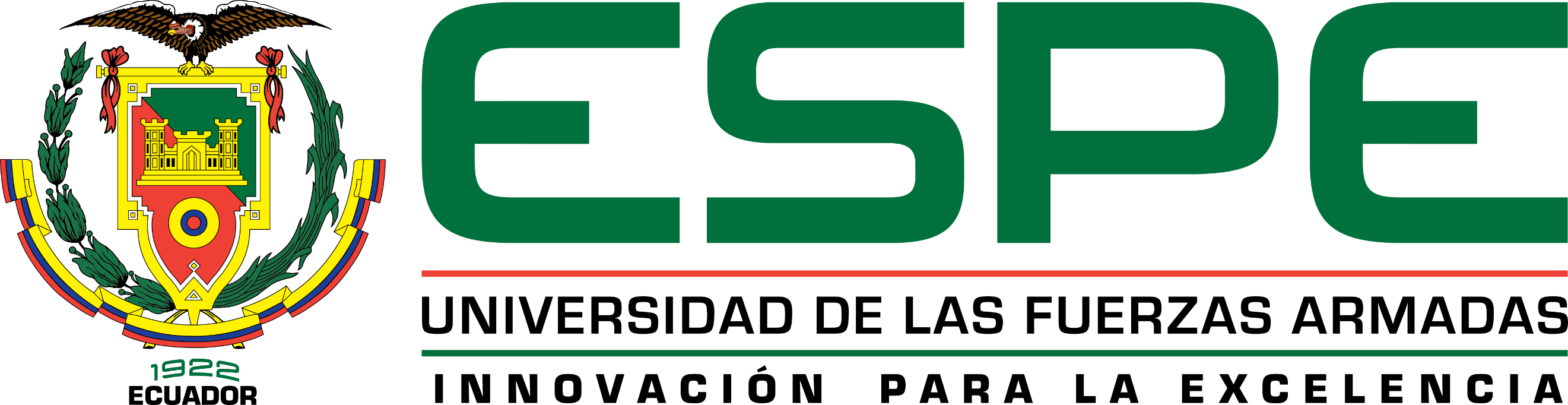 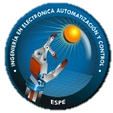 Salida difusa
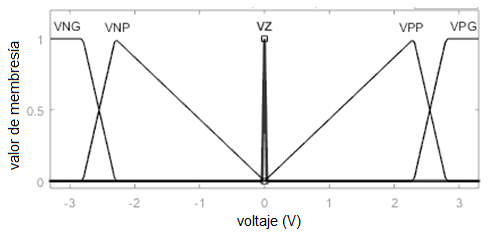 Introducción

Fundamentación Teórica

Implementación de la ortesis

Desarrollo del sistema de control

Desarrollo de la interfaz de usuario

Pruebas y Resultados

Conclusiones
Proceso de control difuso para una entrada de 10°
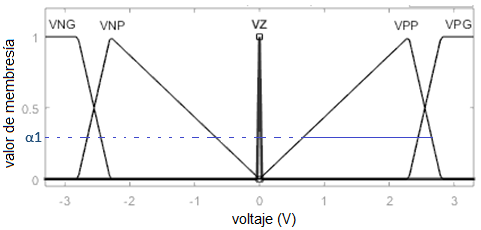 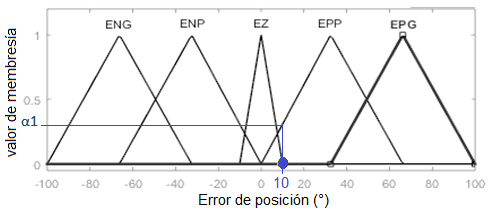 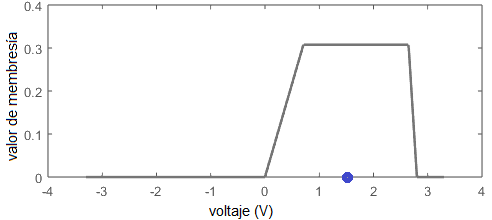 5. Desarrollo de la interfaz de usuario
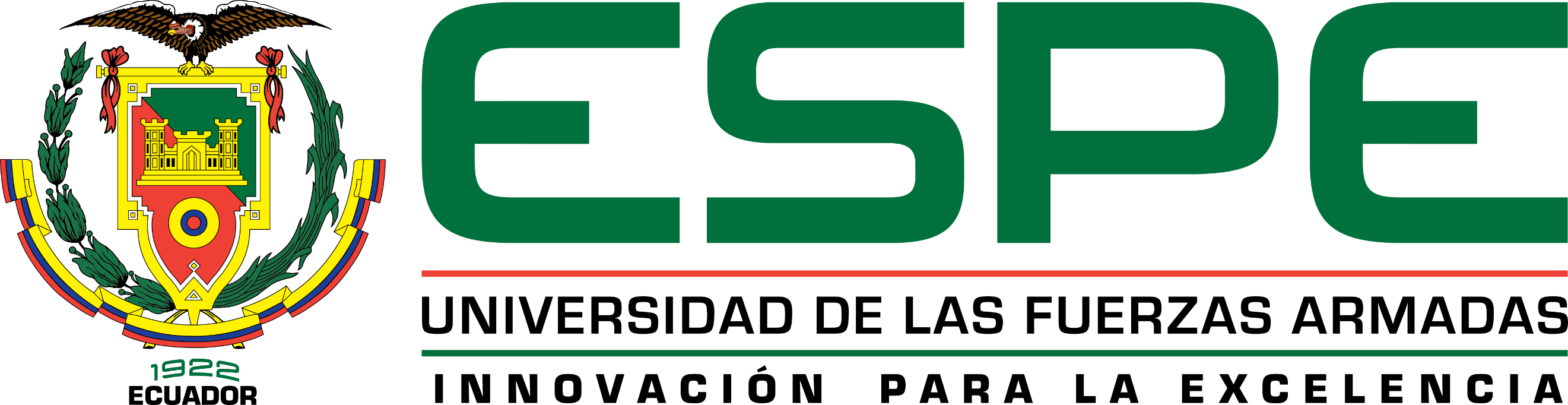 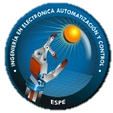 Diagrama de bloques
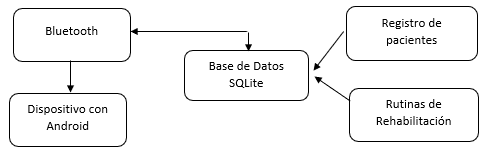 Introducción

Fundamentación Teórica

Implementación de la ortesis

Desarrollo del sistema de control

Desarrollo de la interfaz de usuario

Pruebas y Resultados

Conclusiones
Requerimientos de usuario
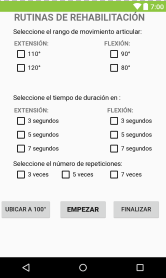 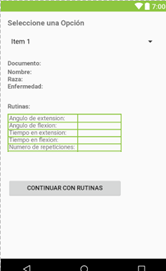 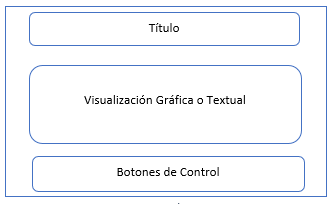 6. Pruebas y resultados
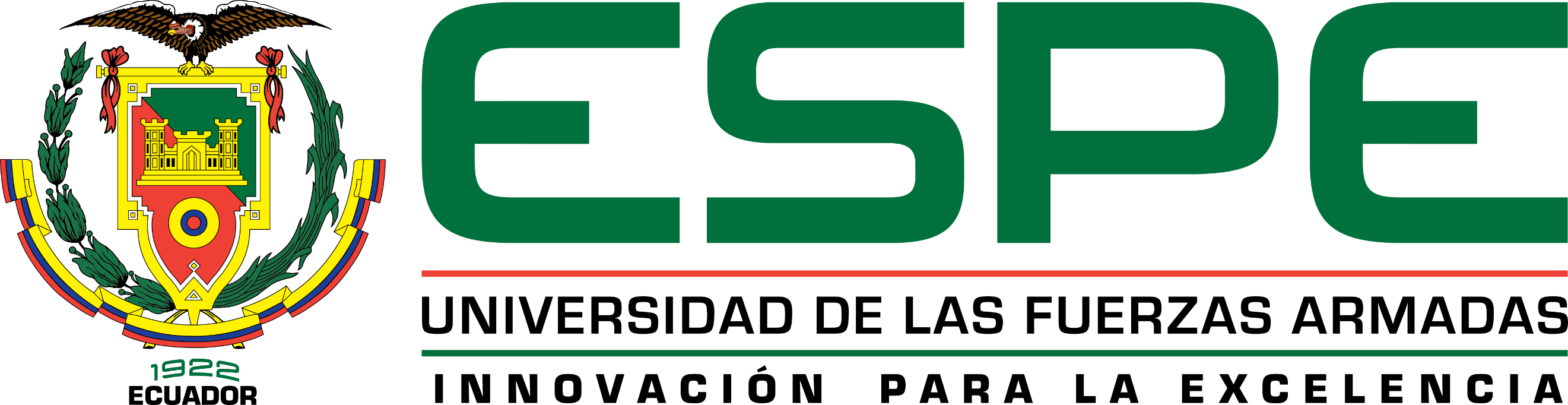 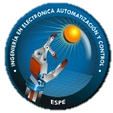 Controlador Difuso
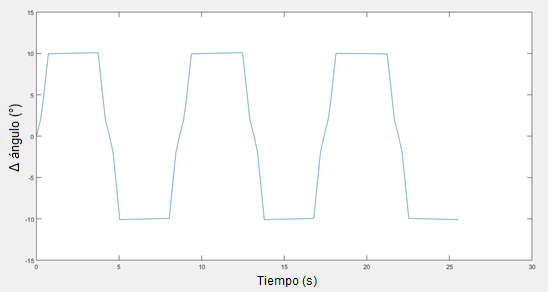 Ángulo de extensión: 110°
Ángulo de flexión: 90°
Tiempo de duración en extensión: 3 segundos
Tiempo de duración en flexión: 3 segundos
Número de repeticiones: 3
Introducción

Fundamentación Teórica

Implementación de la ortesis

Desarrollo del sistema de control

Desarrollo de la interfaz de usuario

Pruebas y Resultados

Conclusiones
Movimiento de extensión				Movimiento de flexión
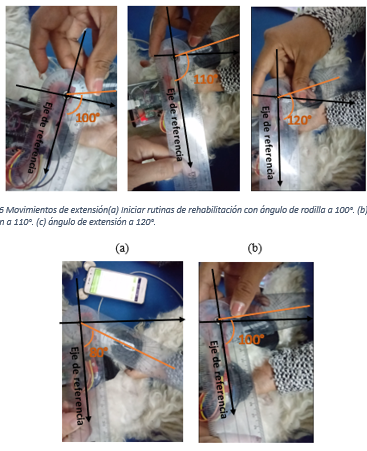 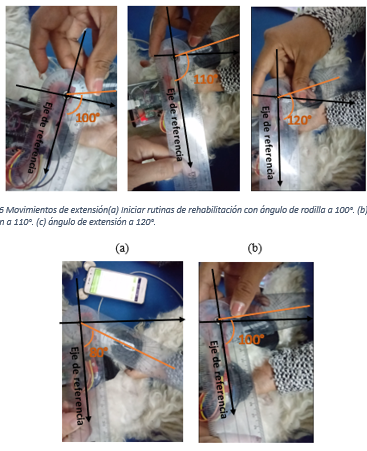 6. Pruebas y resultados
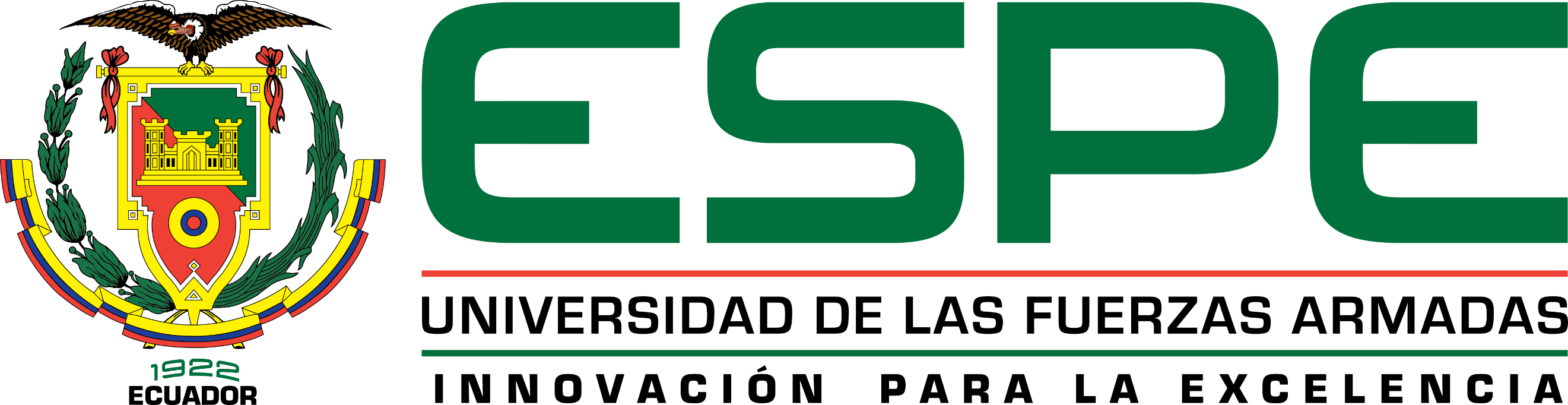 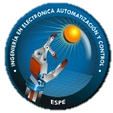 Sistema mecánico
A partir de los resultados del controlador difuso,  se observa que los movimientos son realizados de acuerdo a los requerimientos, con esto se entiende que existe una compatibilidad física entre la ortesis y el paciente canino, gracias a la pieza mecánica de acople diseñada.
Introducción

Fundamentación Teórica

Implementación de la ortesis

Desarrollo del sistema de control

Desarrollo de la interfaz de usuario

Pruebas y Resultados

Conclusiones
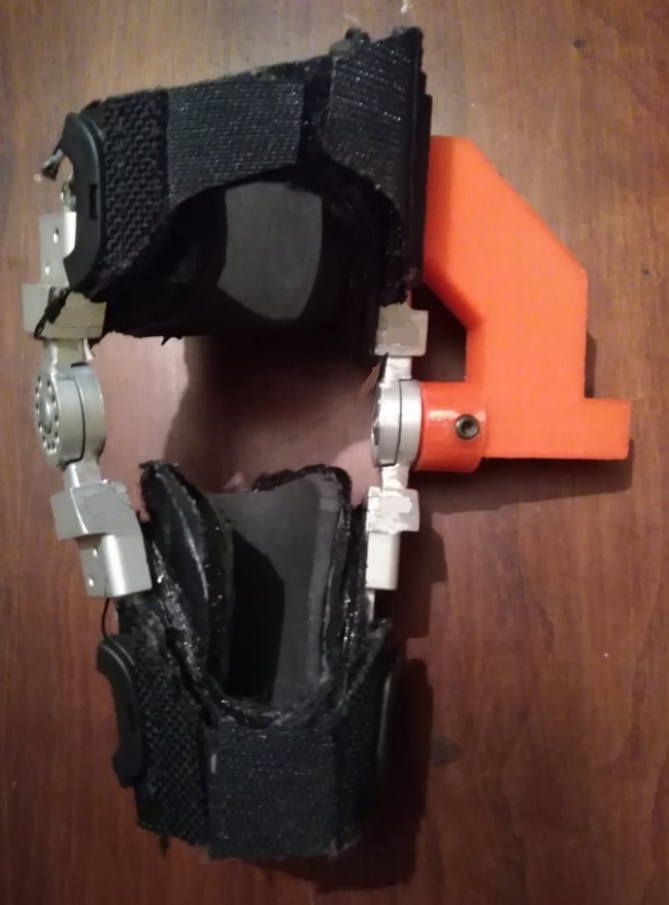 6. Pruebas y resultados
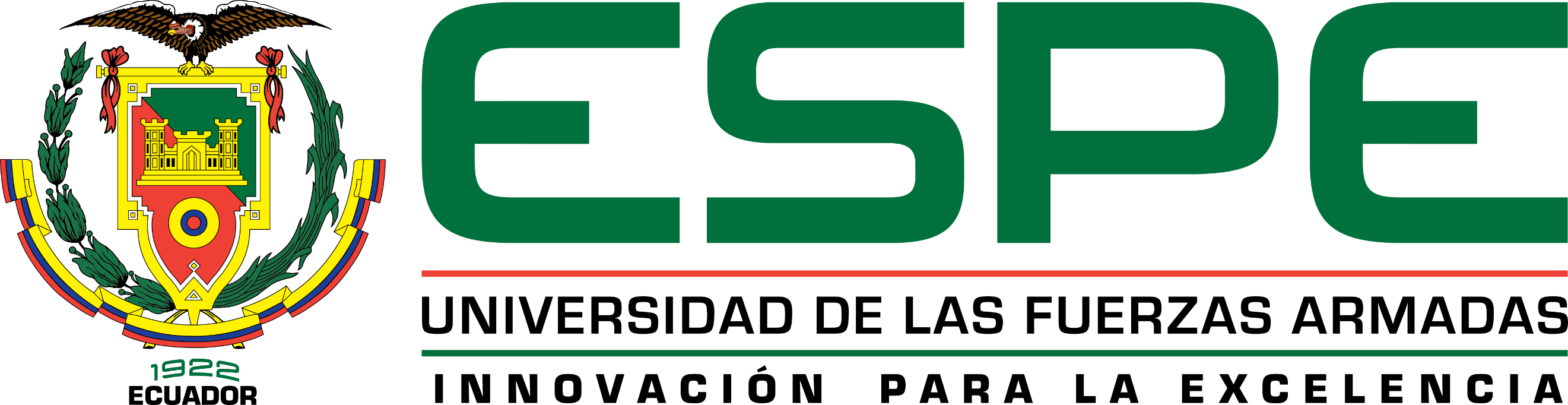 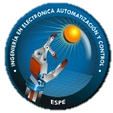 Sistema de comunicación y aplicación android
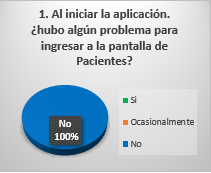 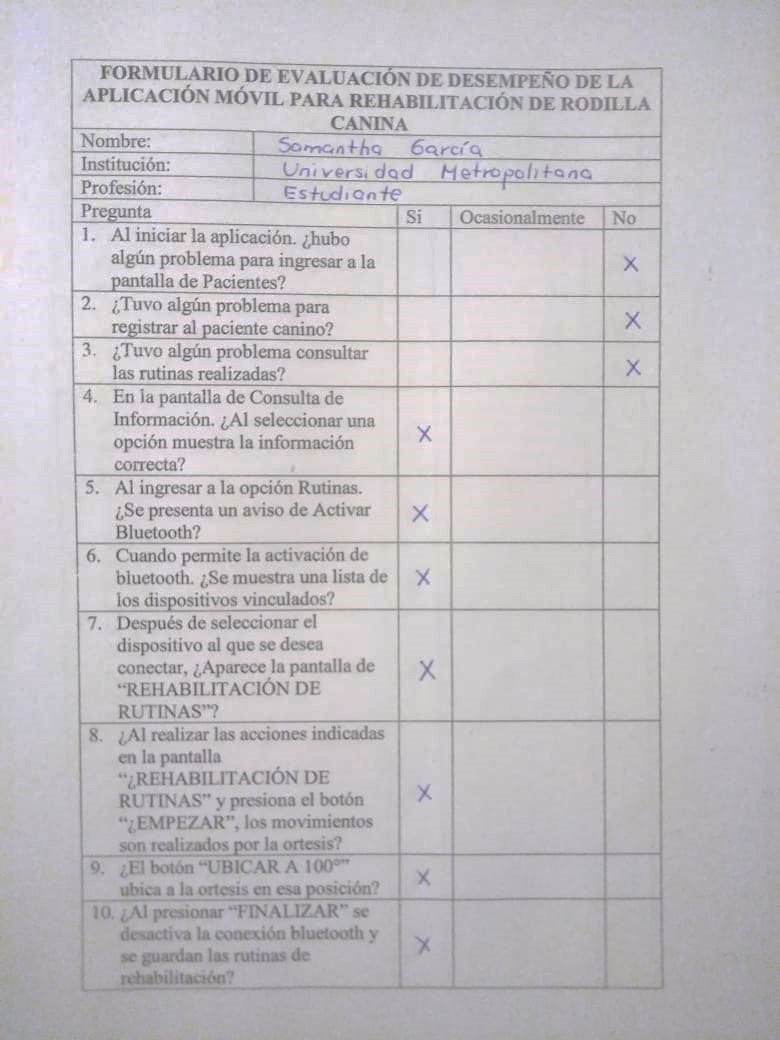 Introducción

Fundamentación Teórica

Implementación de la ortesis

Desarrollo del sistema de control

Desarrollo de la interfaz de usuario

Pruebas y Resultados

Conclusiones
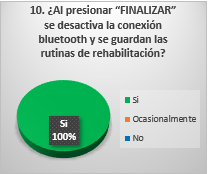 7. Conclusiones
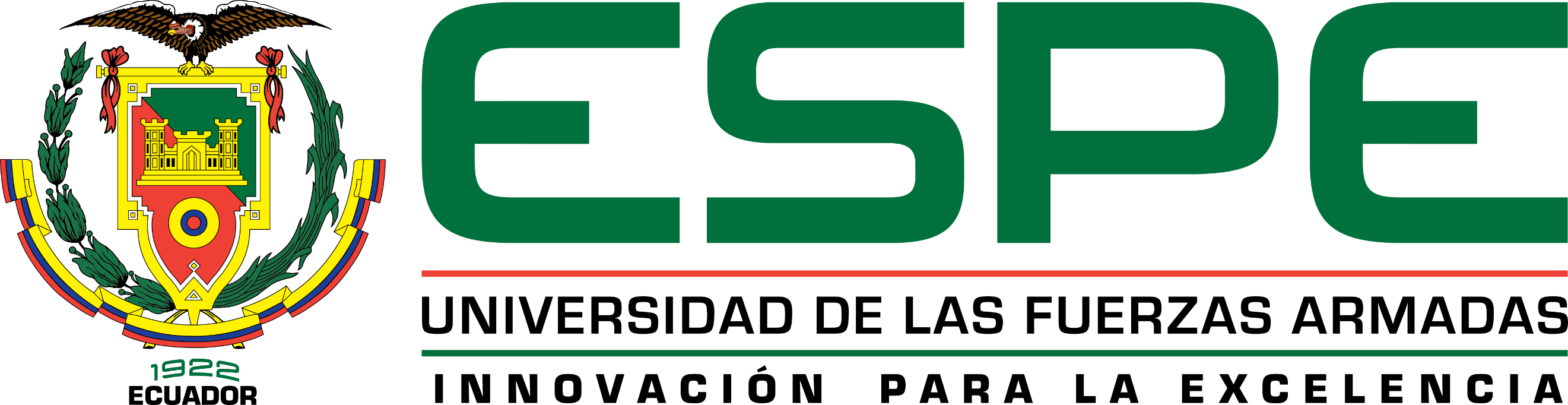 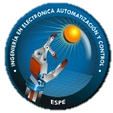 Introducción

Fundamentación Teórica

Implementación de la ortesis

Desarrollo del sistema de control

Desarrollo de la interfaz de usuario

Pruebas y Resultados

Conclusiones
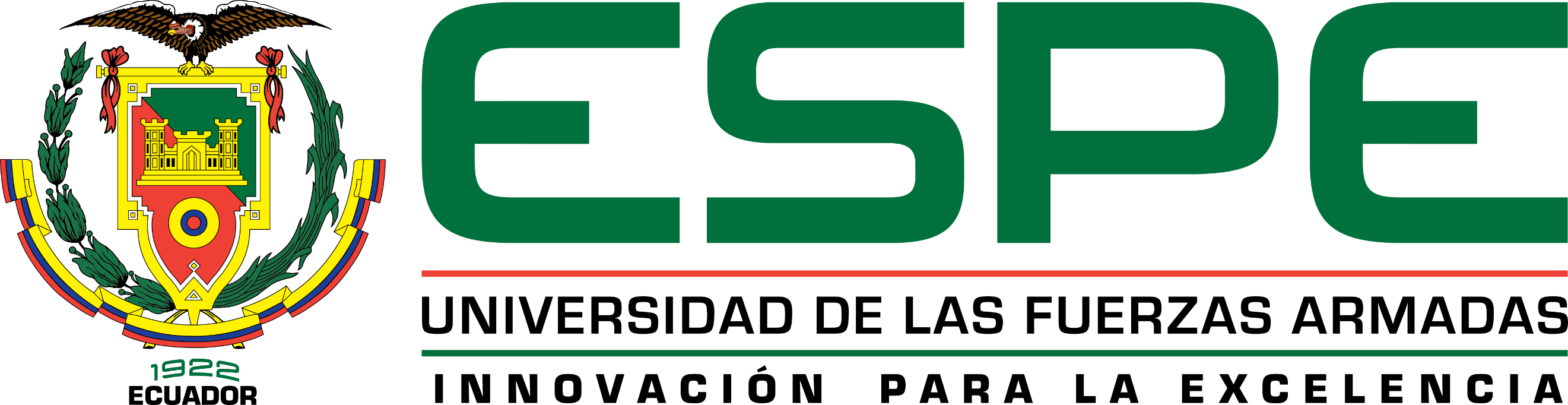 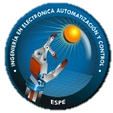 Muchas Gracias por su atención